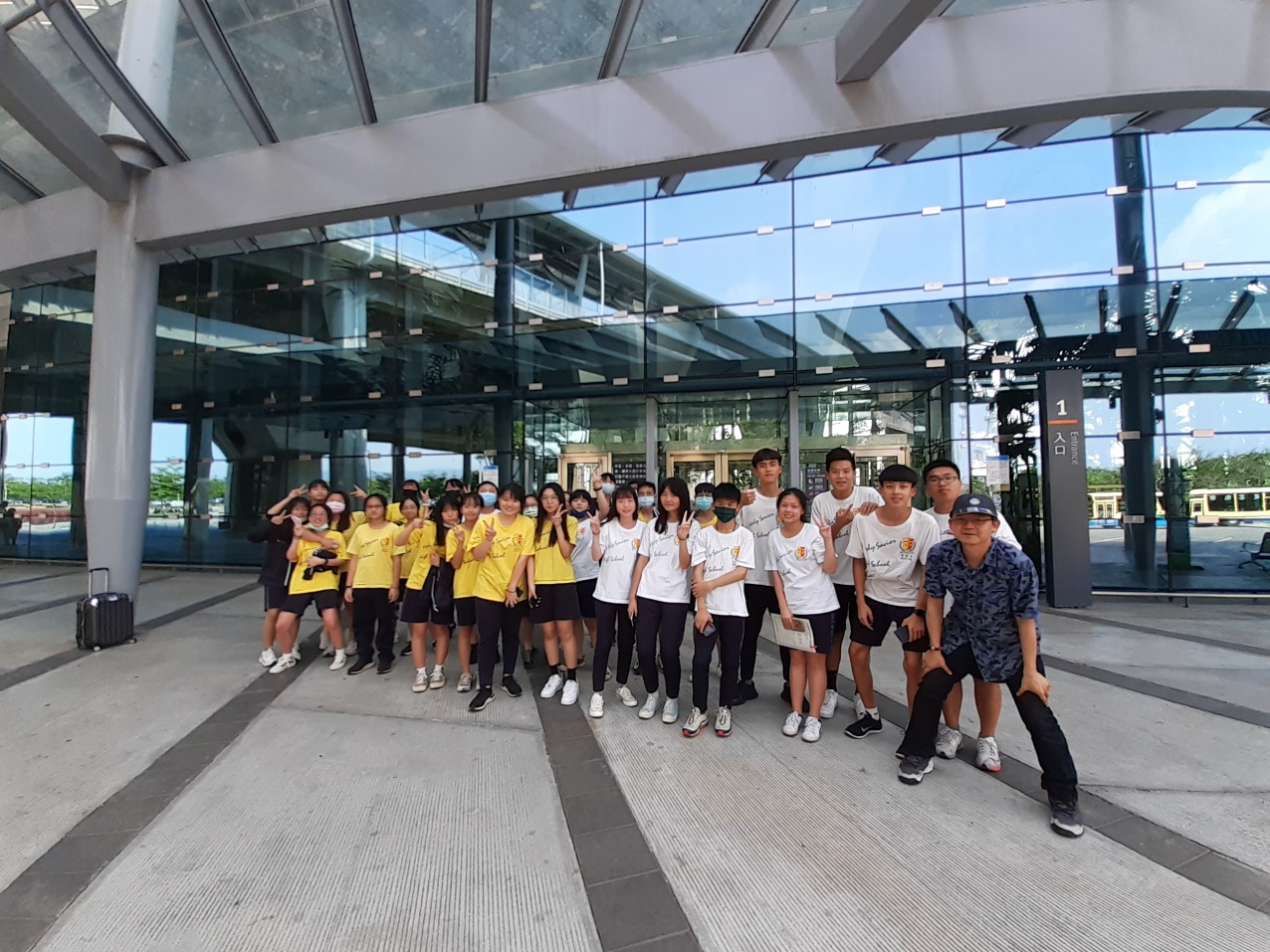 生態攝影
109學年度
01
校內生態攝影
授課內容
photography
02
田中高鐵站攝影
校內生態攝影
第一部分
PART 01
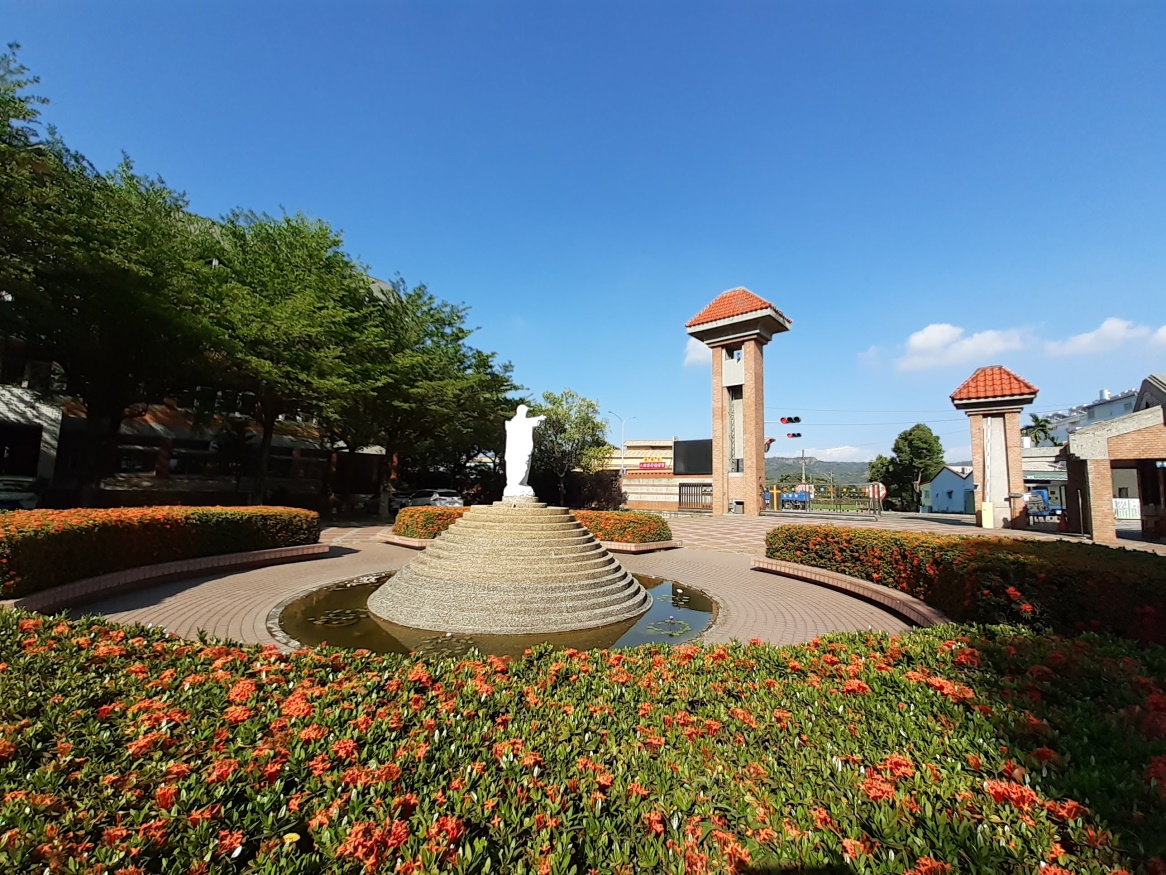 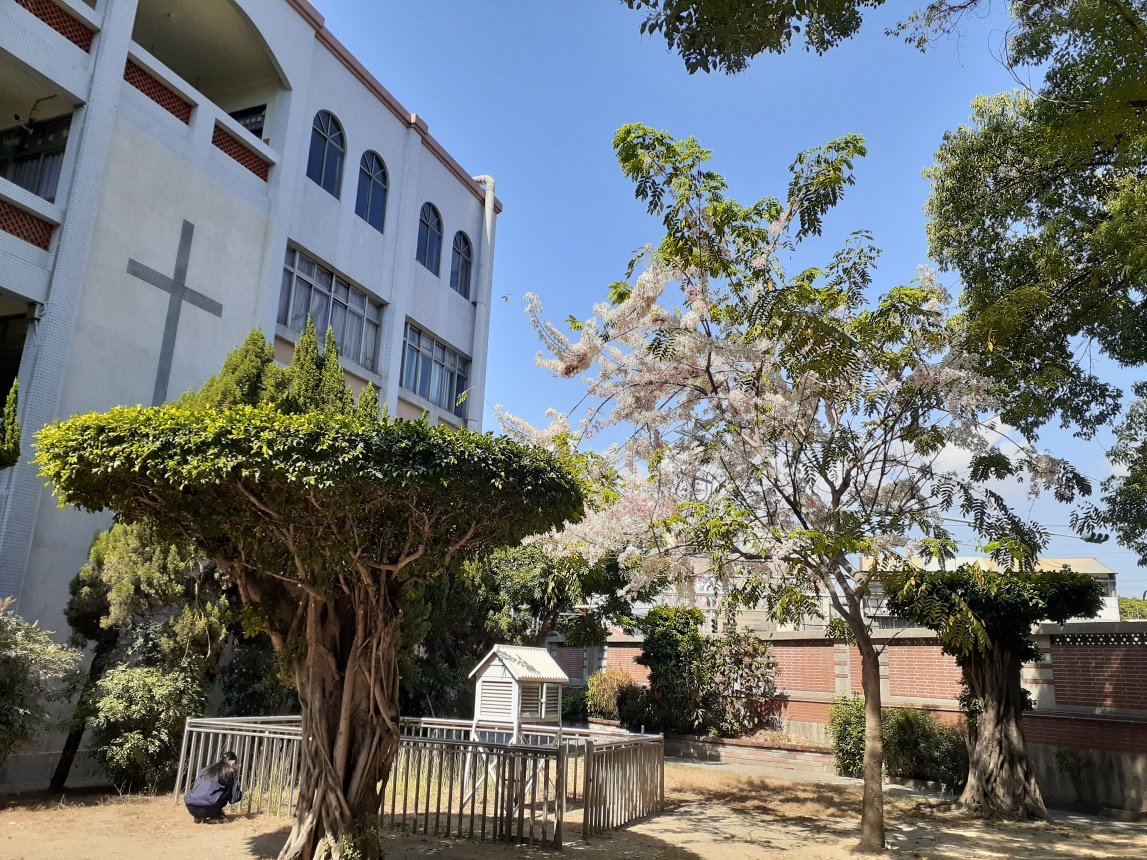 作品集
https://www.ypppt.com/
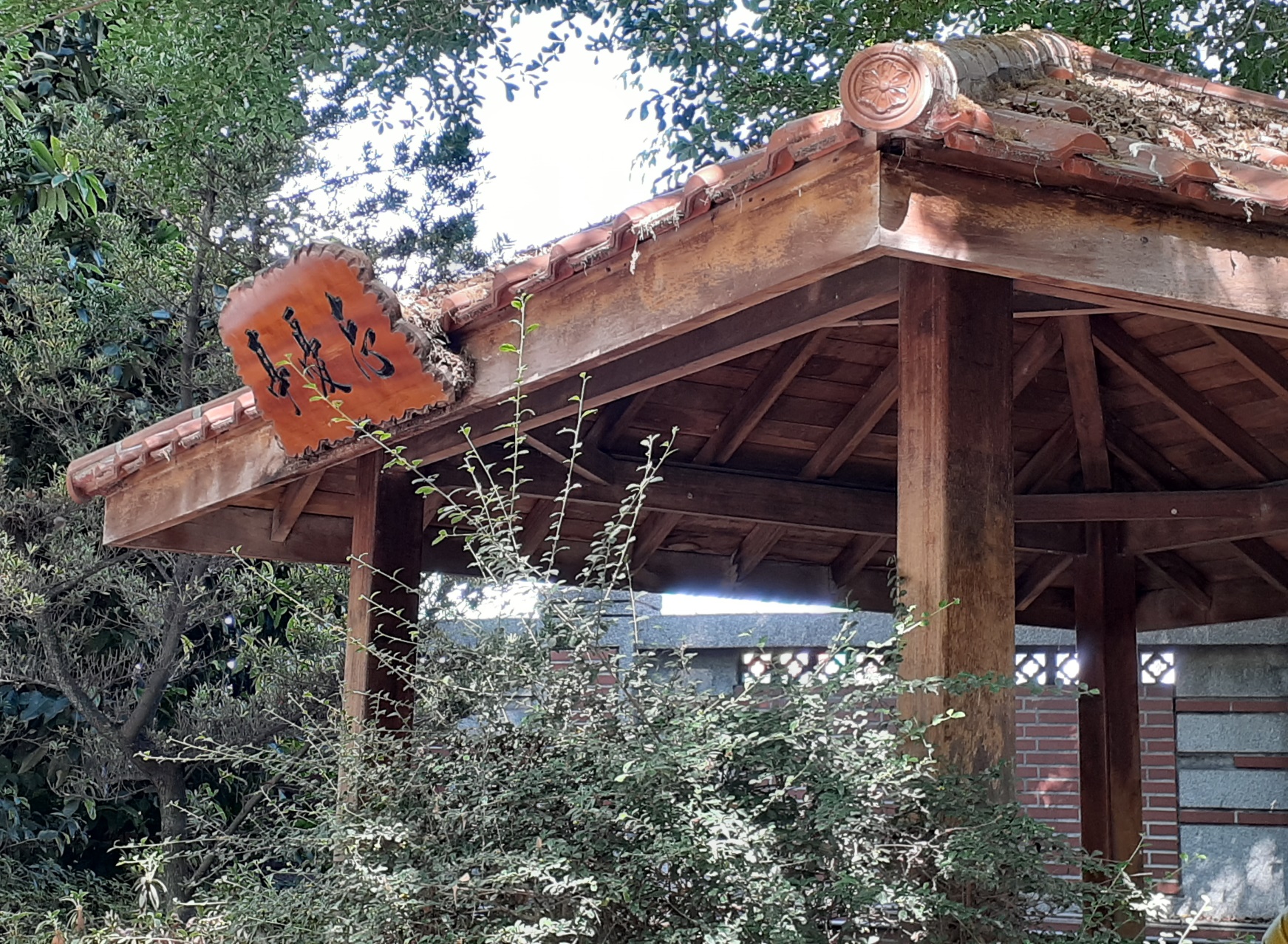 地點   文 興 忘 憂 亭
请输入标题
感谢您使用我们的PPT模板，请在此输入您需要的文字内容
作品集
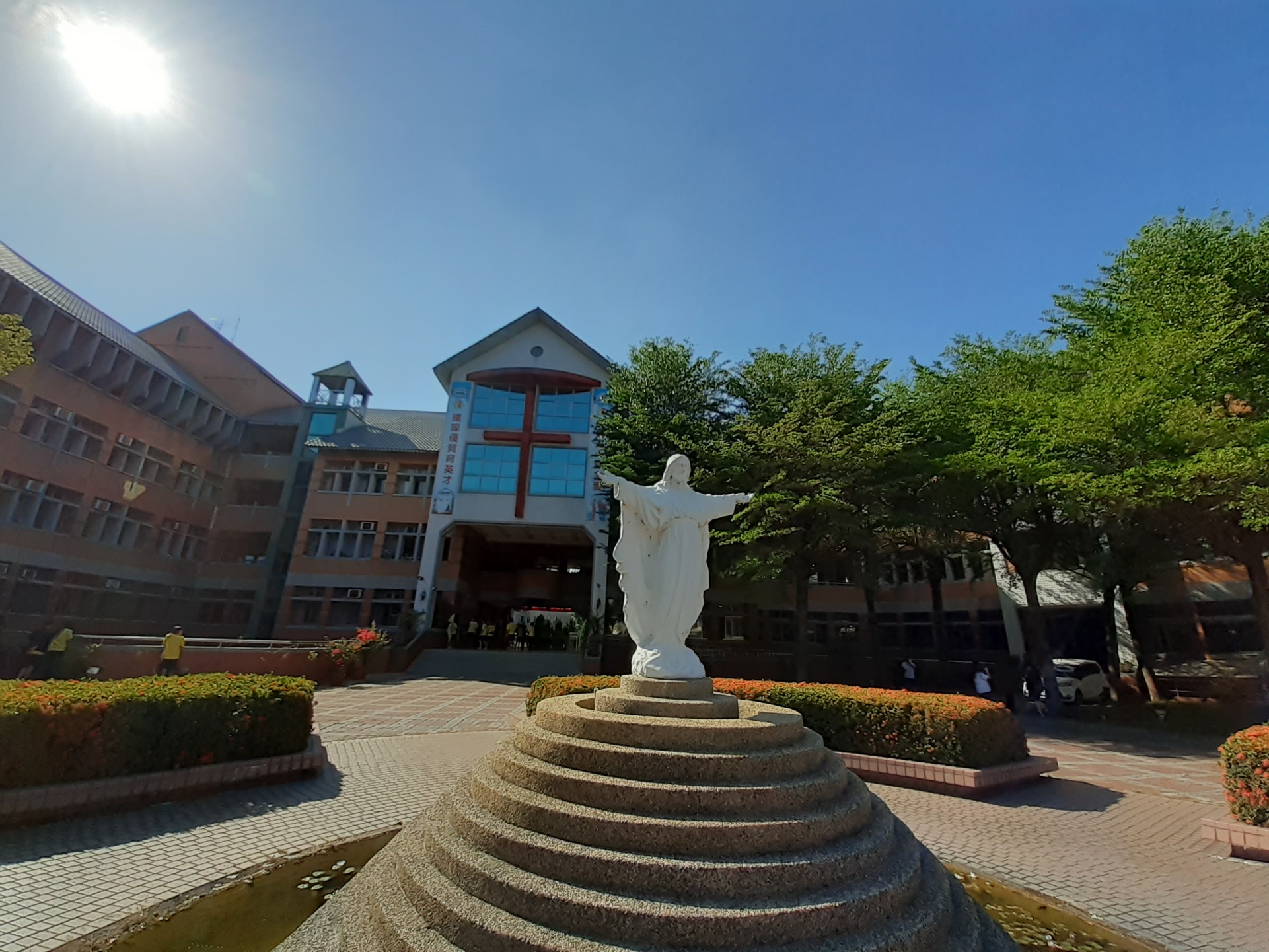 地點 午後的大門前
作品集
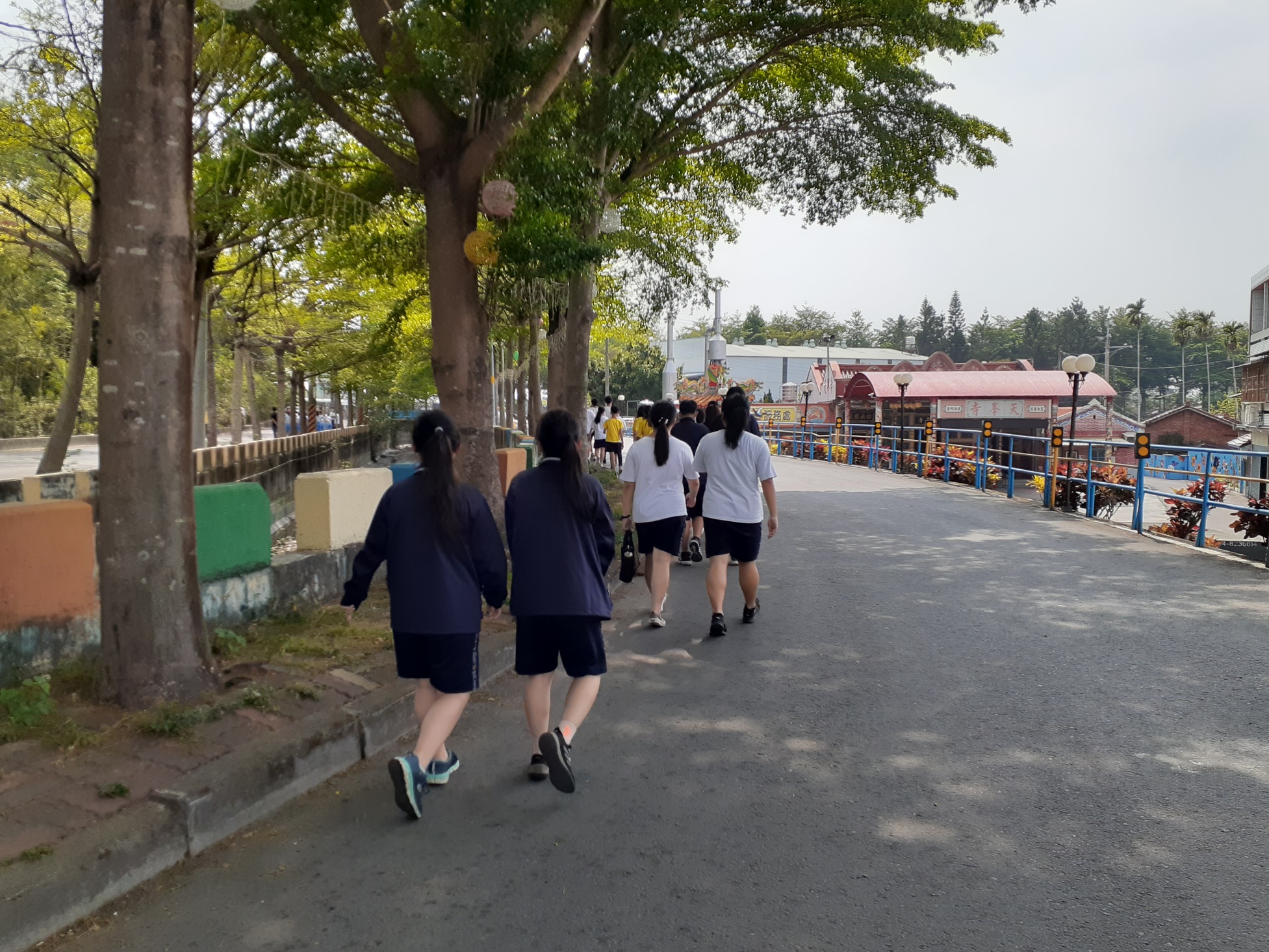 地點 前往高鐵站的綠色廊道
作品集
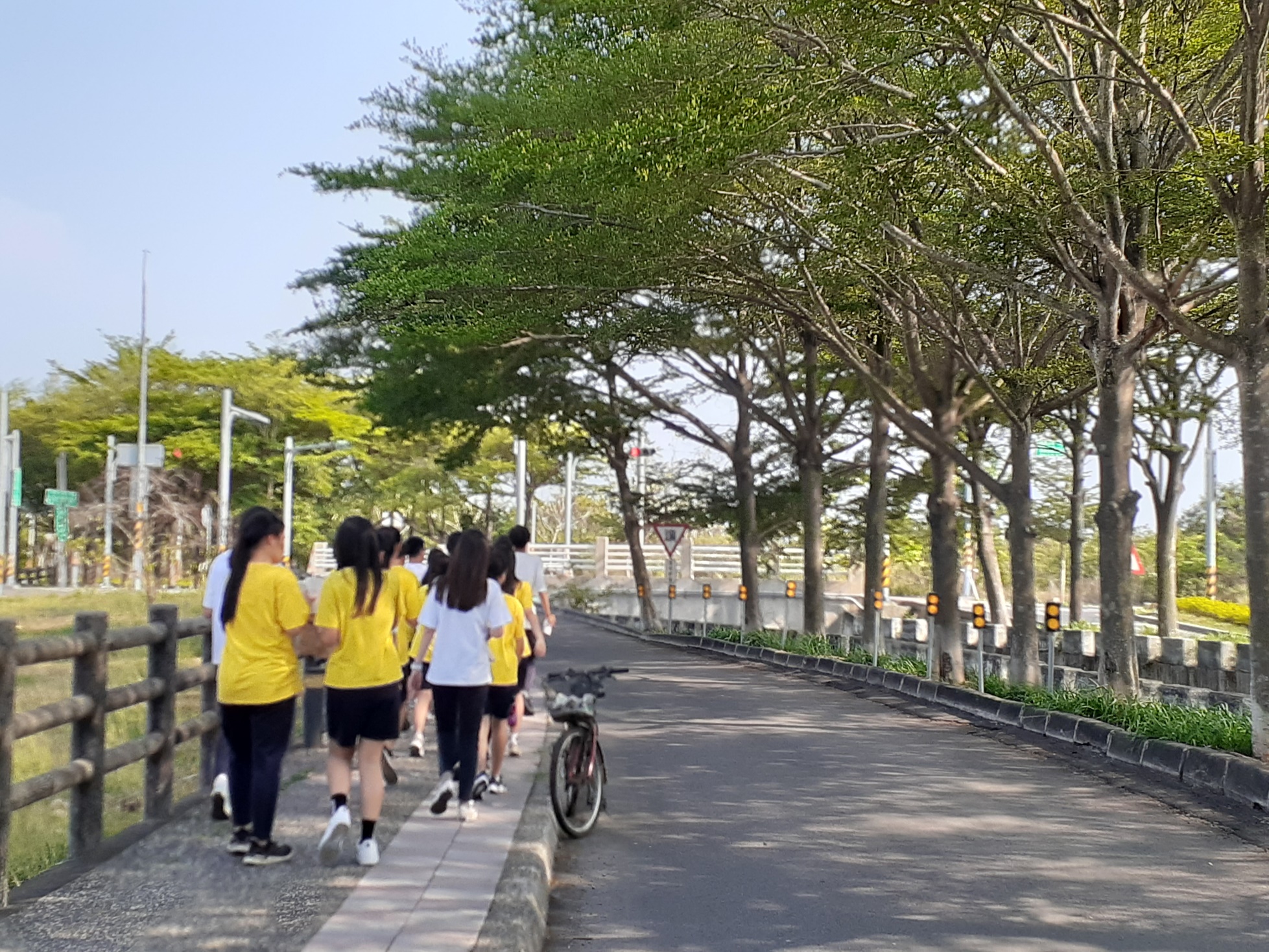 地點 非常乾淨且舒服的綠色廊道
16%
作品集
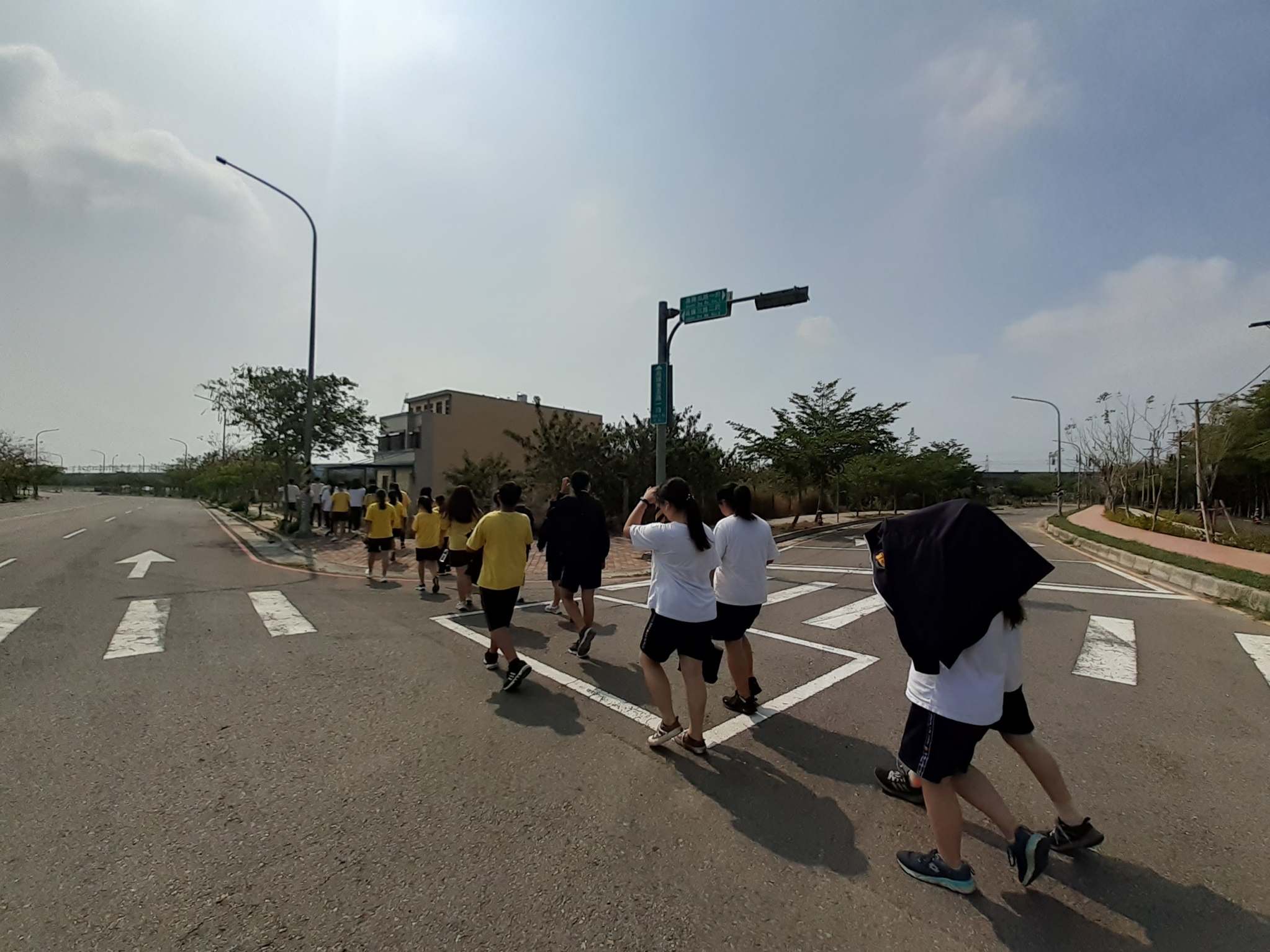 非常炎熱的夏日午後…
作品集
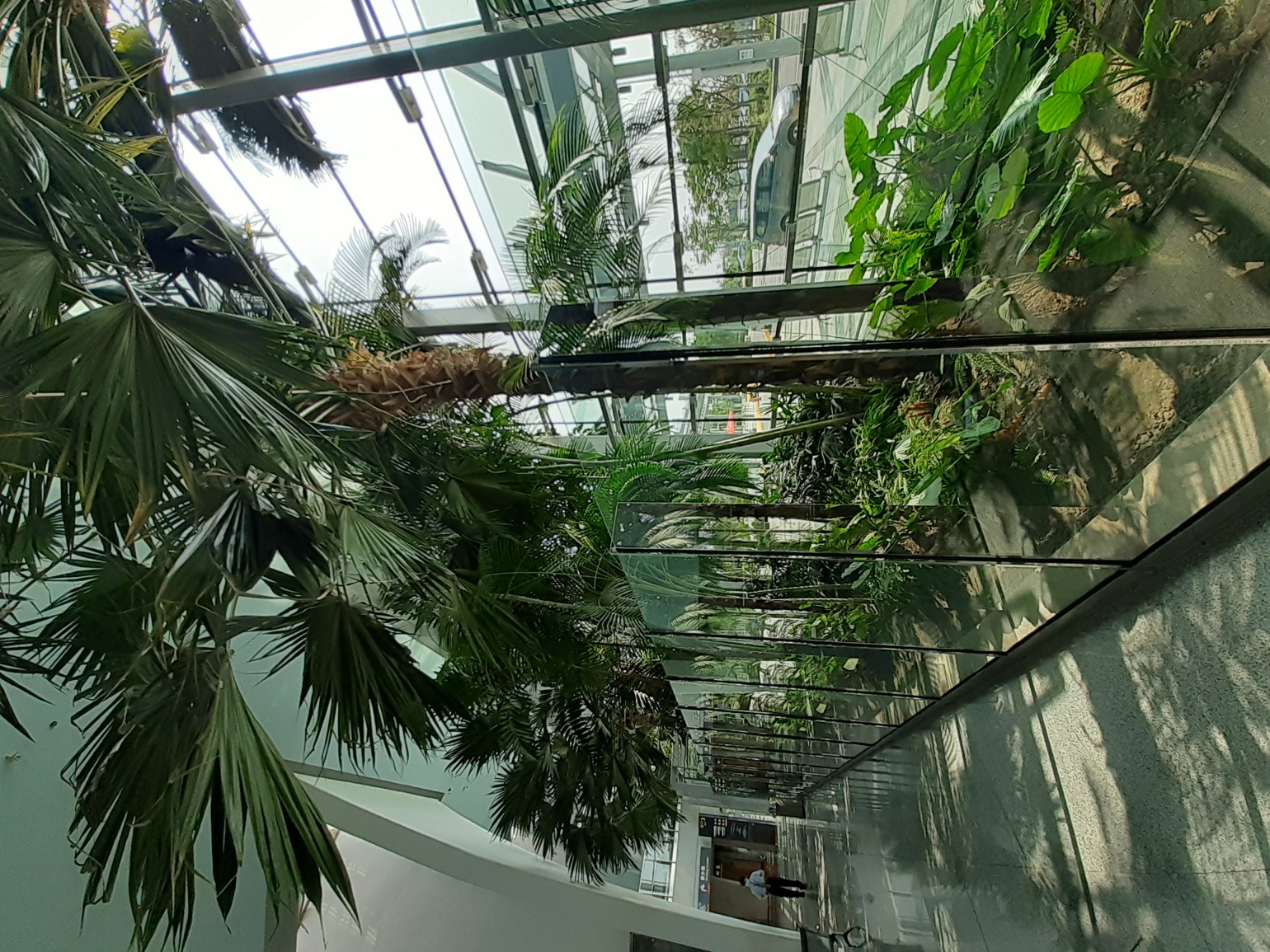 地點 高鐵站裡的植栽…
[Speaker Notes: https://www.ypppt.com/]
作品集
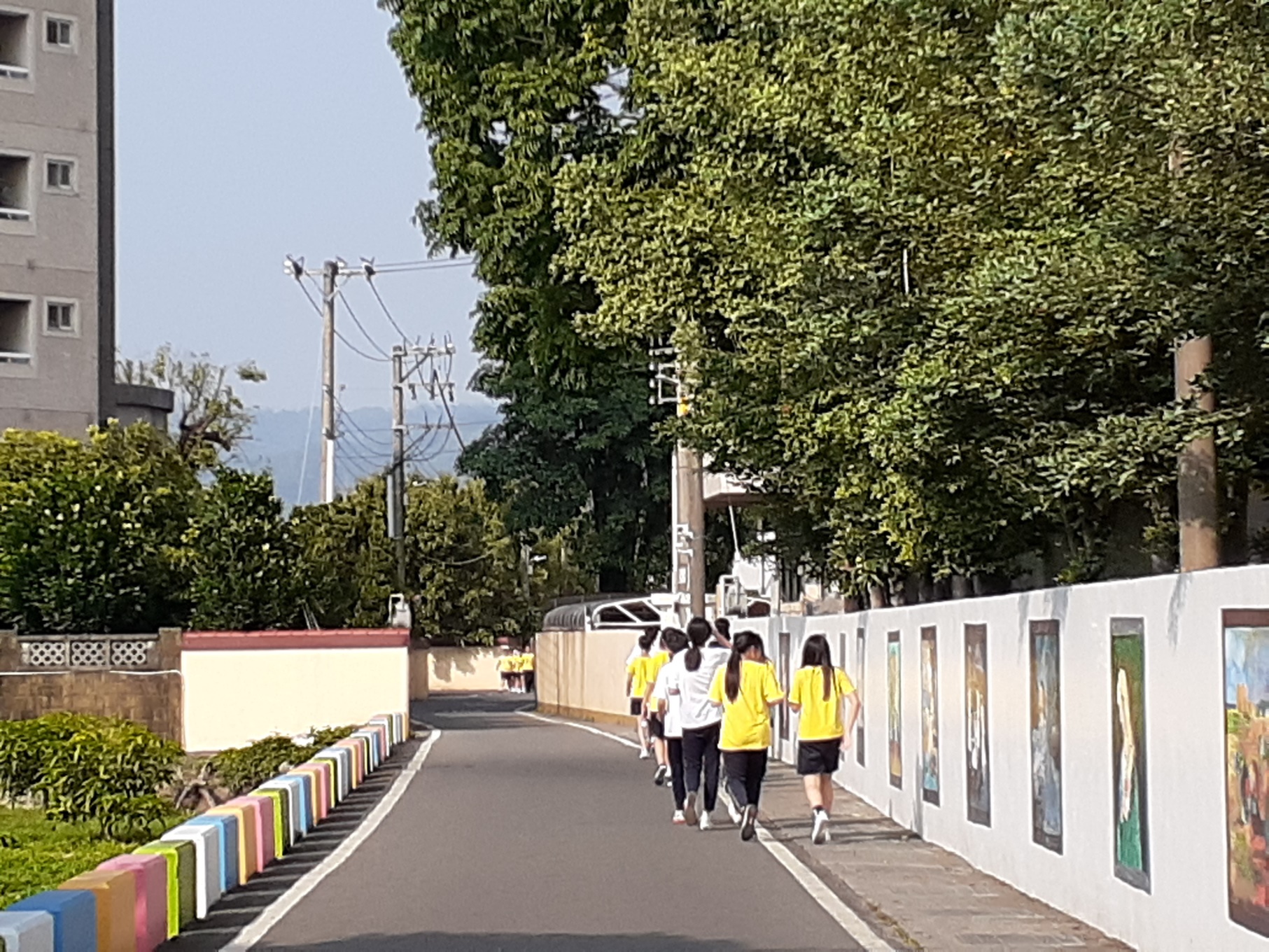 回學校中……
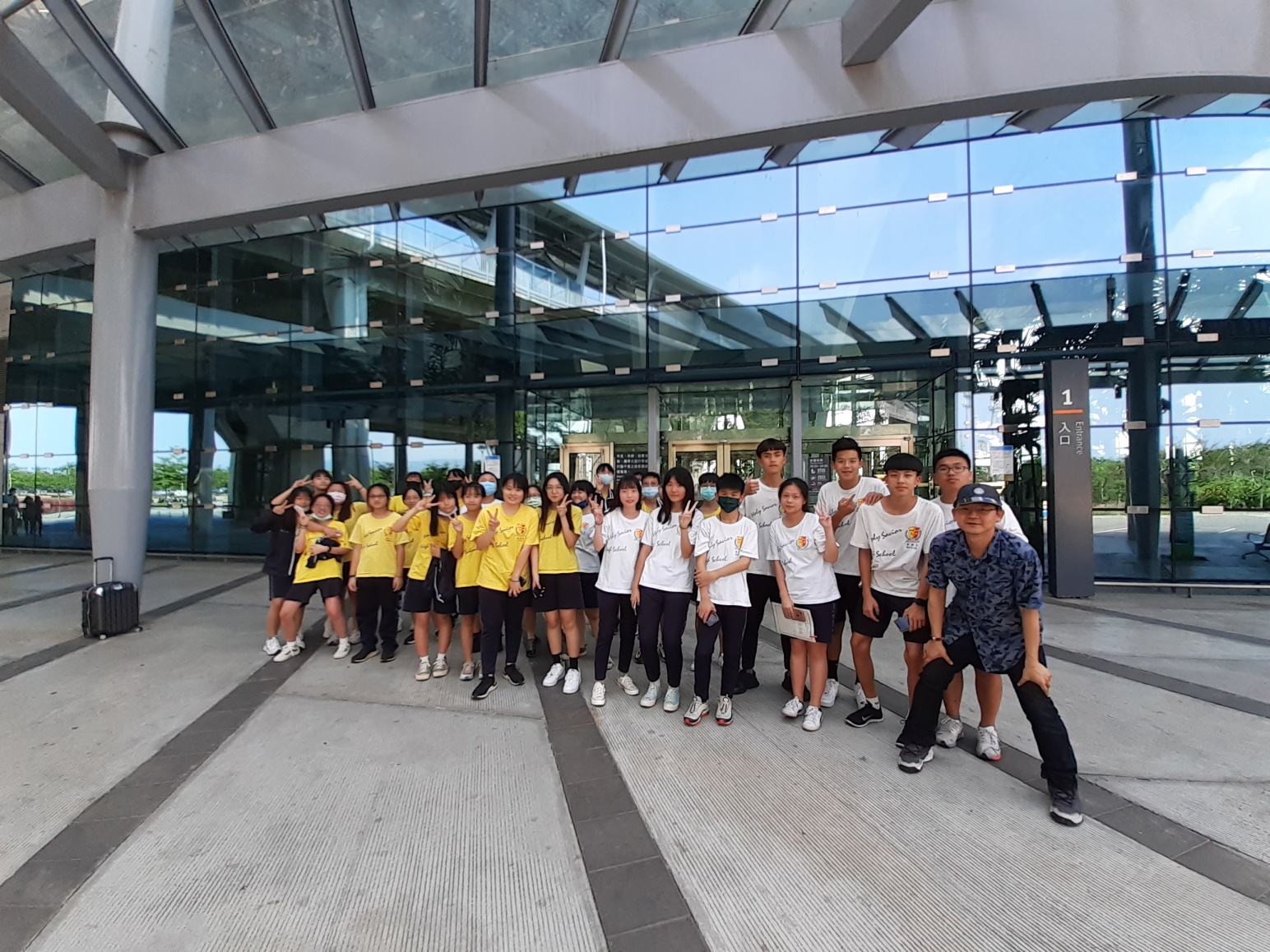 感謝觀看